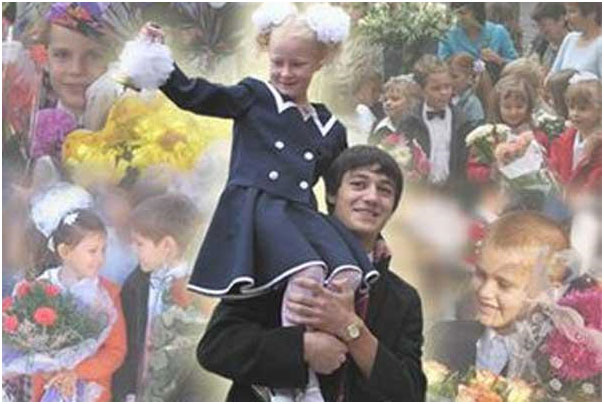 Безопасность ребенка
дома, на улице, в интернете
1
1. Ваши отношения с детьми
Обеспечение безопасности семьи, а в особенности детей имеет очень важное значение. Именно через ежедневное общение со своим ребенком вы узнаете о проблемах и вопросах, которые волнуют его и, решая с ним его проблемы, помогаете ему научиться правильно вести себя в той или иной ситуации.
2
Поэтому первое правило гласит: как можно чаще говорите с детьми, помогайте решать их, пусть даже пустяковые, по вашему мнению, проблемы.
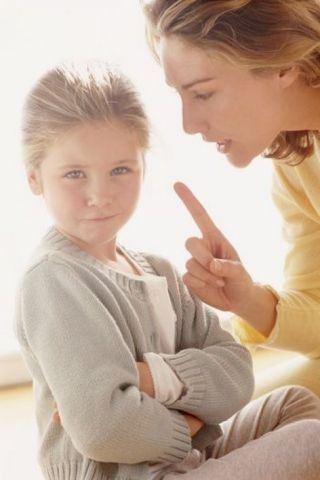 3
Правило второе: если хотите научить ребенка правилам безопасности, прежде всего сами выполняйте их.
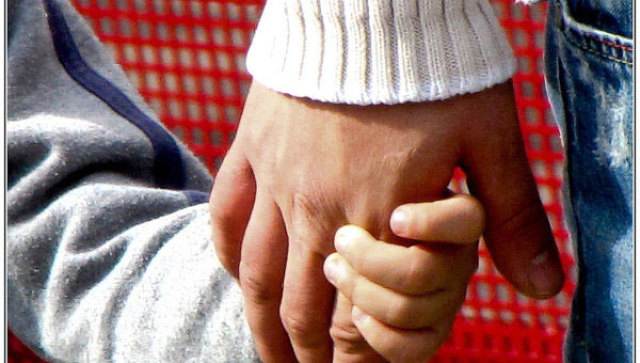 4
Правило третье- самым лучшим способом обучения детей является собственный пример. Если вы всегда внимательны к своей собственной безопасности, то и ребенок будет повторять эти же действия.
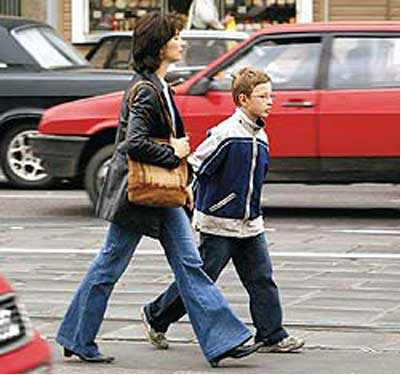 5
2. Ребенок один в квартире
6
Основными правилами, если ребенок остается один дома, должны быть:
На видном месте напишите телефоны, по которым он может быстро связаться (ваша работа, мобильный, полиция, скорая помощь, пожарная охрана, соседи).
Постоянно повторяйте правила поведения, устраивайте маленькие экзамены, разбирайте ошибки.
Сами неукоснительно выполняйте правила по безопасности. Будьте примером.
Выучите с ребенком, как его зовут, и как зовут его родителей, а также домашний адрес и телефон.
7
8
Уберите все предметы, которыми он может пораниться.
Проверьте, не оставили ли вы включенной воду или газ, выключили ли электронагревательные приборы.
Закройте окна и тщательно заприте входную дверь.
Уходя в вечернее время, не забудьте включить свет в комнатах, это отпугнет злоумышленников, и вашему ребенку не будет страшно одному.
9
10
При расположении квартиры на первом этаже, зашторьте окна, а если кто-то стучится в окно, ваш ребенок, не подходя к нему, должен громко кричать: «Папа! Иди сюда».
При возвращении домой предупредите ребенка об этом по телефону или домофону. Позвонив в дверь, ребенок должен ее открывать только после того, как вы полностью назовете себя.
11
12
Не оставляйте на видных местах таблетки и другие лекарства. 
Хранение оружия и боеприпасов в квартирах, домах должно быть на законном основании с соответствующим разрешением. Хранить его нужно в недоступном для детей месте, в сейфе, где хранятся ключи и код от сейфа должны знать только взрослые.
13
Постарайтесь доходчиво объяснить ребенку, что пока он находится у себя дома за закрытой дверью, он в относительной безопасности, но стоит лишь открыть дверь, как грань между ним и преступником стирается, он тут же становится легкой добычей, хотя бы потому, что не готов к нападению из вне, следовательно, не может сориентироваться в сложившейся ситуации.
14
Дорогие родители, помните, что ваш ребенок не всегда может правильно оценить ситуацию, поэтому лучше, если он будет выполнять поручения под бдительным контролем с вашей стороны:
15
Прежде чем открыть дверь, посмотри в глазок, нет ли за дверью посторонних.
Если тебе не видно, но ты слышишь голоса, подожди, пока люди не уйдут с площадки.
Открыв дверь и выйдя из квартиры, не забудь закрыть за собой дверь на ключ, и тогда ты можешь быть уверен, что тебя при возвращении не будет ждать дома преступник.
Если ты вышел из квартиры и увидел подозрительных людей, вернись немедленно обратно.
16
Если незнакомец оказался у тебя за спиной, повернись к нему лицом. В случае попытки напасть на тебя будь готов обороняться. Для этого ты можешь использовать портфель, сумку, мусорное ведро, ключи, брелок и т.п. Нанеси нападающему неожиданный удар и затем убегай, крича: «Пожар» или «Горим».
17
Не просматривай почту около ящика, поднимись домой и посмотри там.
Если незнакомец предлагает тебе подняться на лифте, откажись, сославшись, что ты еще задержишься или живешь на втором этаже и пойдешь пешком по лестнице.
Если незнакомец пытается зажать тебе рот, постарайся укусить его за руку, если же ты оказался с ним лицом к лицу кусай за нос.
18
19
Ребёнок и улица.
Если вы отпустили ребенка гулять одного, присматривайте за ним из окна или договоритесь или договоритесь о совместном дежурстве с другими родителями во время прогулки ваших детей.
20
Заметив, что к ребенку подошел незнакомый человек, позовите ребенка домой и тут же спуститесь к нему сами. Выясните чего хочет незнакомец и сообщите об этом своему участковому инспектору милиции.
Уходя из дома в отсутствии родителей, ребенок должен оставить записку, куда и с кем идет и когда будет дома, по возможности оставить телефон либо иной способ связи с ним. Если в обозначенное время придти домой нет возможности необходимо обязательно позвонить родителям и предупредить о задержке.
21
22
Отпуская ребенка гулять, предупредите его о наиболее опасных местах во дворе (подвалы, чердаки, стоящие машины). Играя в прятки, не стоит прятаться за стоящей машиной, она может неожиданно поехать, не стоит заходить в подвал, там может поджидать свою жертву насильник, или собралась пьяная компания, или просто подвал могут закрыть.
Если ребенок неожиданно исчез со двора, предварительно постарайтесь узнать у тех с кем он вместе был, куда и с кем он пошел.
23
24
Если ребенок любит кататься на велосипеде или роликовых коньках расскажите, где это можно делать и обязательно напомните основные правила безопасности. На первых таких прогулках необходимо присутствие родителей или старших до тех пор, пока ребенок не будет уверенно себя чувствовать.
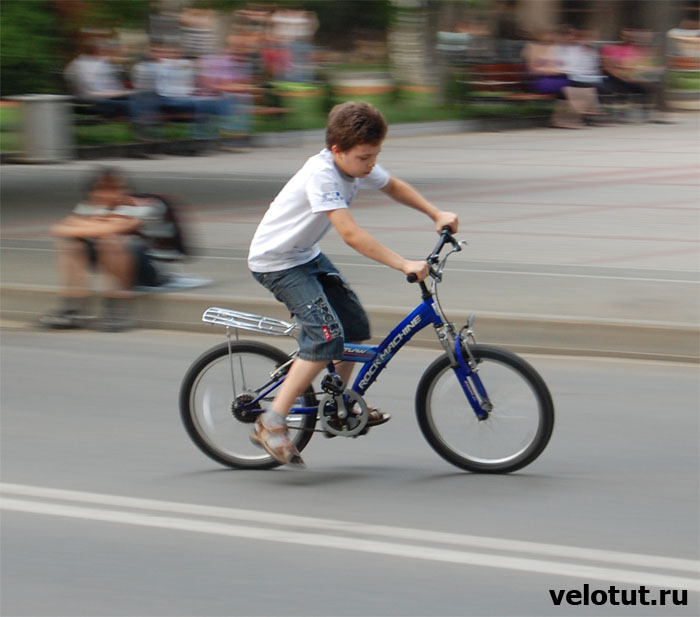 25
Не разрешайте ребенку играть с чужими животными, собаки часто реагируют агрессивно на чужих людей. Ребенок, играющий с животными, должен быть под постоянным вашим присмотром.
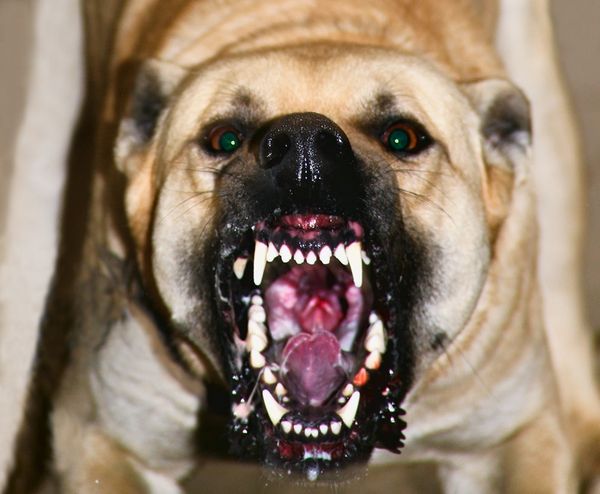 26
Дополнительные рекомендации для родителей.
Создайте собственный информационный банк данных на своего ребенка. Случаи похищений детей далеко не редкость в наше время, да и ребенок может попросту заблудиться. Поэтому почаще фотографируйте своих детей особенно крупным планом и во весь рост.
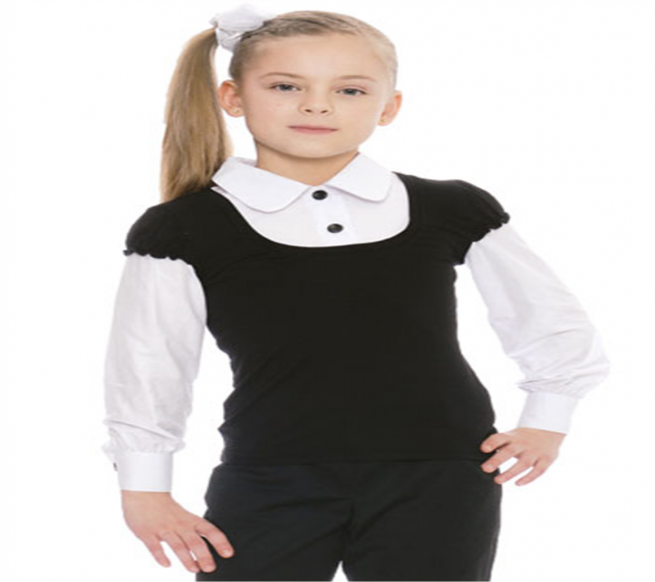 27
Не выпускайте детей на улице с дорогими вещами и ценностями (кассетные плейеры, золотые украшения, броская и дорогая одежда могут оказаться чересчур притягательным объектом криминального посягательства).
Научите детей правильно запирать дверь квартиры снаружи и изнутри, а также научите его правильно носить ключи и карманные деньги. Внушите им, что никто и никогда не может прийти в дом от вашего имени с просьбой приютить на ночлег, отдать какую-то вещь или сумку и пр. Ребенок никогда не должен открывать дверь незнакомым лицам.
28
дабы уберечь ребенка от столкновения с маньяками, насильниками и прочими правонарушителями обучите детей:
общение с незнакомыми людьми ограничить только дружескими приветствиями. На все предложения незнакомых отвечать: "Нет!" - и немедленно уходить от них.,
29
не поддаваться на уговоры незнакомцев, даже если они знают или зовут ребенка по имени. Отнюдь не всех старших надо слушаться. Только родители, родственники или близкие друзья семьи имеют право на послушание. Если ребенок увидел преследующего его незнакомца, то при отсутствии близких, пусть, не стесняясь, подходит к прохожим, внушающим доверие, и просит защиты и помощи. Научить его этому - ваша задача.,
30
ни в коем случае и никуда не ходить с незнакомыми, будь это "взрослые" дяди или дворовая компания.,
не входить с незнакомым человеком в лифт.,
не садиться в машину к незнакомым лицам.,
никогда не принимать подарки от незнакомцев без разрешения родителей.
31
не играть на улице с наступлением темноты и не гулять далеко от дома.,
избегать безлюдных мест, оврагов, пустырей, заброшенных домов, сараев, чердаков, подвалов.,
не отправляться одному в дальние поездки.,
что бы ни случилось, сразу же рассказать обо всем родителям или взрослым, которым доверяет ребенок.
32
33
Кибер-безопасность
в интернет- сообществе  существует миф об анонимности пользователя. Выбирая ник, продумывая образ, человек часто думает, что останется инкогнито. Дети могут прибавлять себе возраст. Абонент может не знать, что общается с ребенком, а ребенок может не знать и не понимать, что общается со взрослым человеком.
34
эта анонимность мнимая. Человек, который поставил себе цель выяснить, с кем общается или ищет людей определенной категории, имеет возможность выяснить, где стоит компьютер пользователя, кто за ним сидит, узнать очень многое об этом человеке и манипулировать этими знаниями.
35
в сети человек, особенно ребенок, теряет страх и часто проявляет ничем не оправданное доверие к собеседнику.
Существует немало людей, которые пользуются этим, втираясь в доверие, становятся «виртуальными друзьями», которым можно поведать свои секреты. И дети начинают делиться с совершенно незнакомым человеком своими переживаниями и попутно – очень разной информацией, в т.ч. сугубо личной, интимной.
36
Были случаи, когда семьи, в которых дети обзаводились такими «виртуальными друзьями», подвергались вполне реальным ограблениям. Детей могут уговаривать установить веб-камеру, а потом по записям делают порнофильм и этим шантажируют родителей. Или эта камера остается включенной и снимает происходящее между родителями вечером, передавая трансляцию в режиме реального времени, потому что многие не обращают внимания на работающую камеру. Может передаваться порочащая информация.
37
Что родителям делать, чтобы обезопасить ребенка?
Объяснить ребенку что,
-         не надо сообщать конфиденциальную информацию
-         не говорить, где живешь, не сообщать о временном распорядке в семье. 
-         не надо посылать свои фото незнакомым людям.
38
39
Есть еще одна тяжелая тема, касающаяся безопасности – подростковая жестокость. Об этом тоже надо говорить дома и в школах. Уже появилось такое явление как кибер-травля или записи экзекуций над одноклассниками. У тех, кто это делает, вывешивают такие записи в сеть, нет ощущения, что они совершают что-то незаконное. Об этом тоже надо говорить.
40
Спасибо за внимание!
41